Day Three: Modern and Proto-Harney Basin and the High Lava Plains Provence
Reviewed by Richard Fletcher
Crane (Harney) Basin Overview
Located east of Burns Oregon, this basin reveals some of the earliest evidence of extension on the Northwestern end of the Basin and range.  Cross cutting relationships put date this basin after the 16 Ma old Steens Basalt, but prior to the High Lava Plains volcanism.
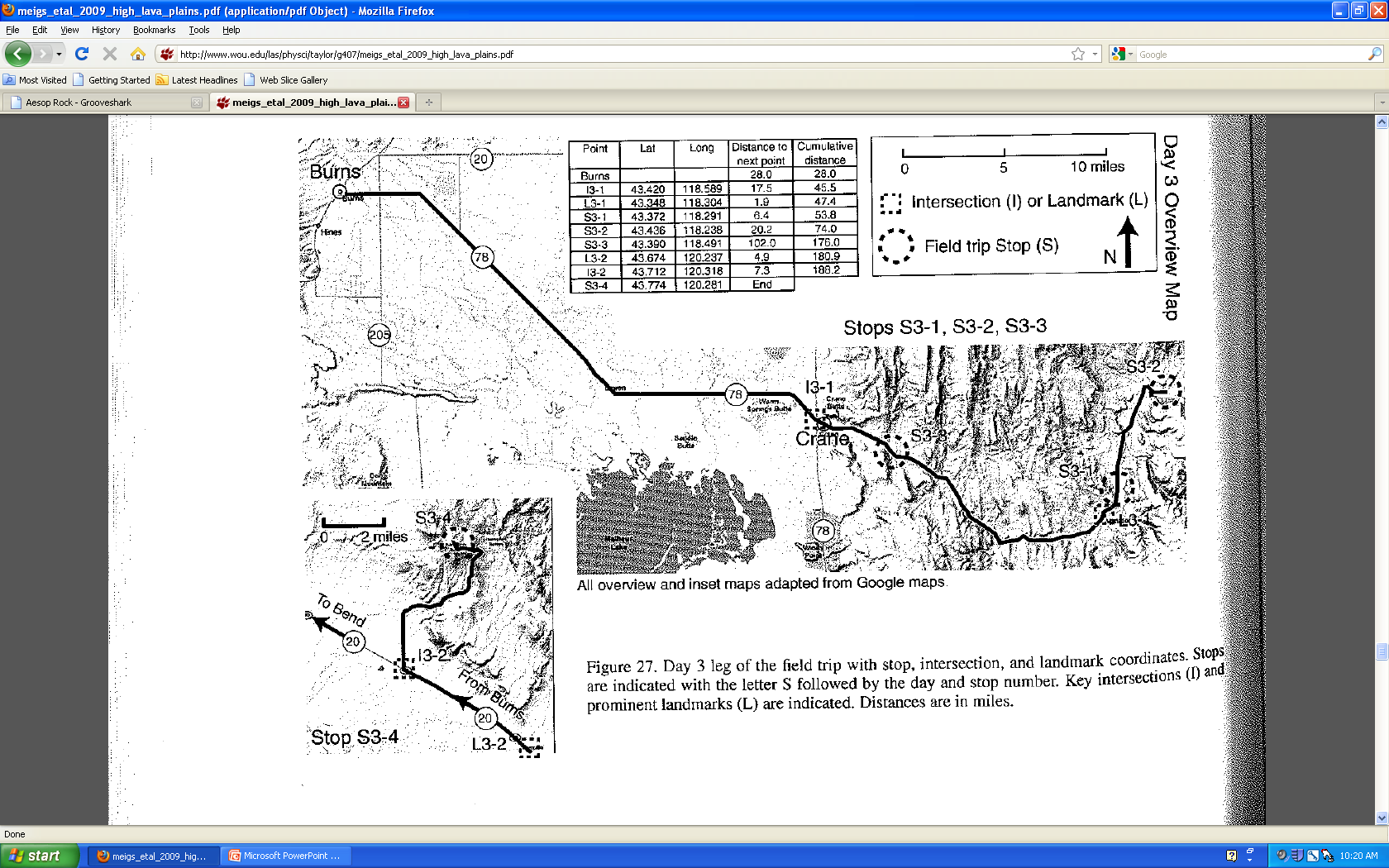 Stop One: Crane Basin Half Graben
Clear stratigraphic relationships allow for accurate dating
Fluvial and lacustrine deposits typical of large basins 
East dipping normal fault marks one edge of graben
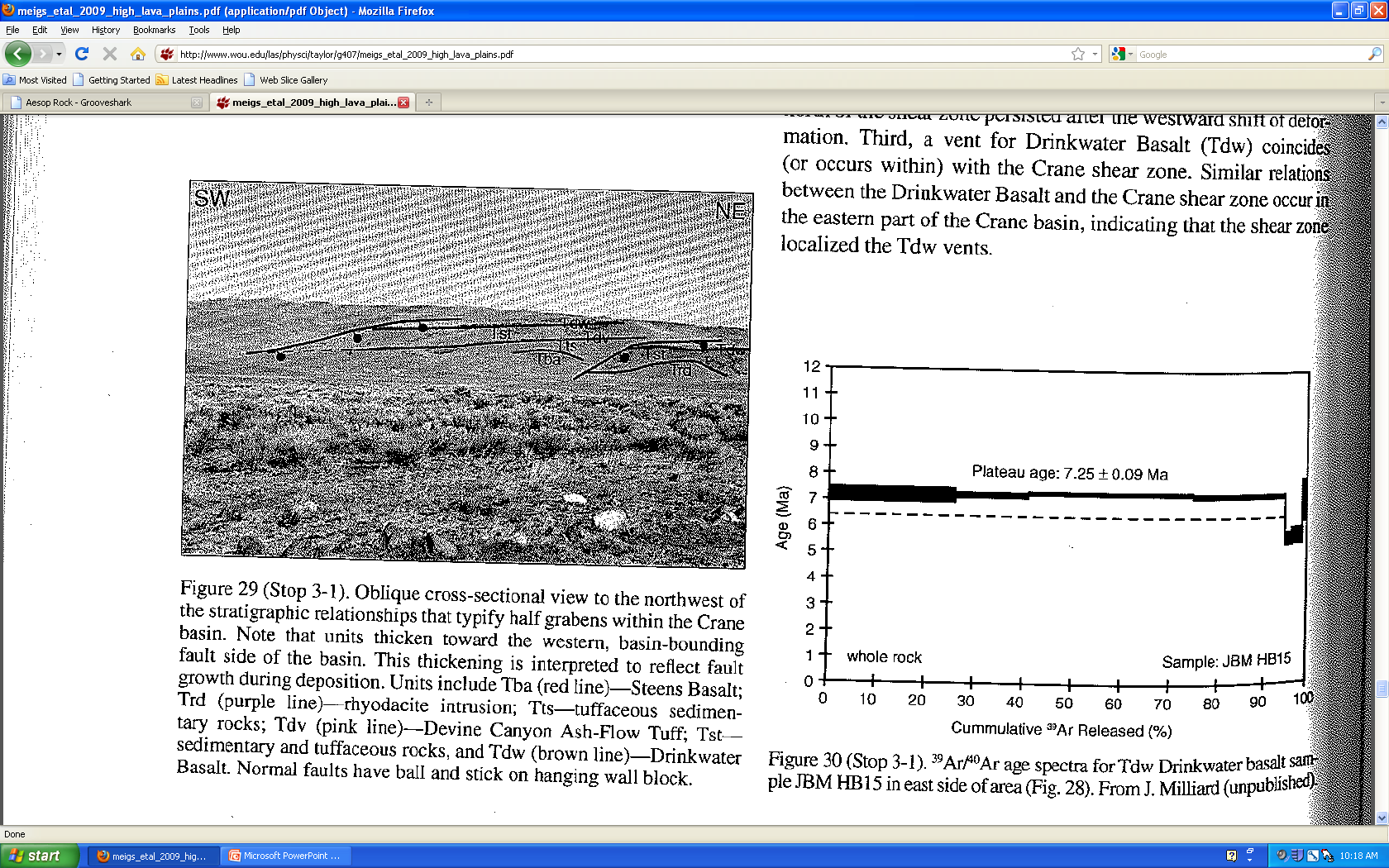 Stop Two: Differential Extension
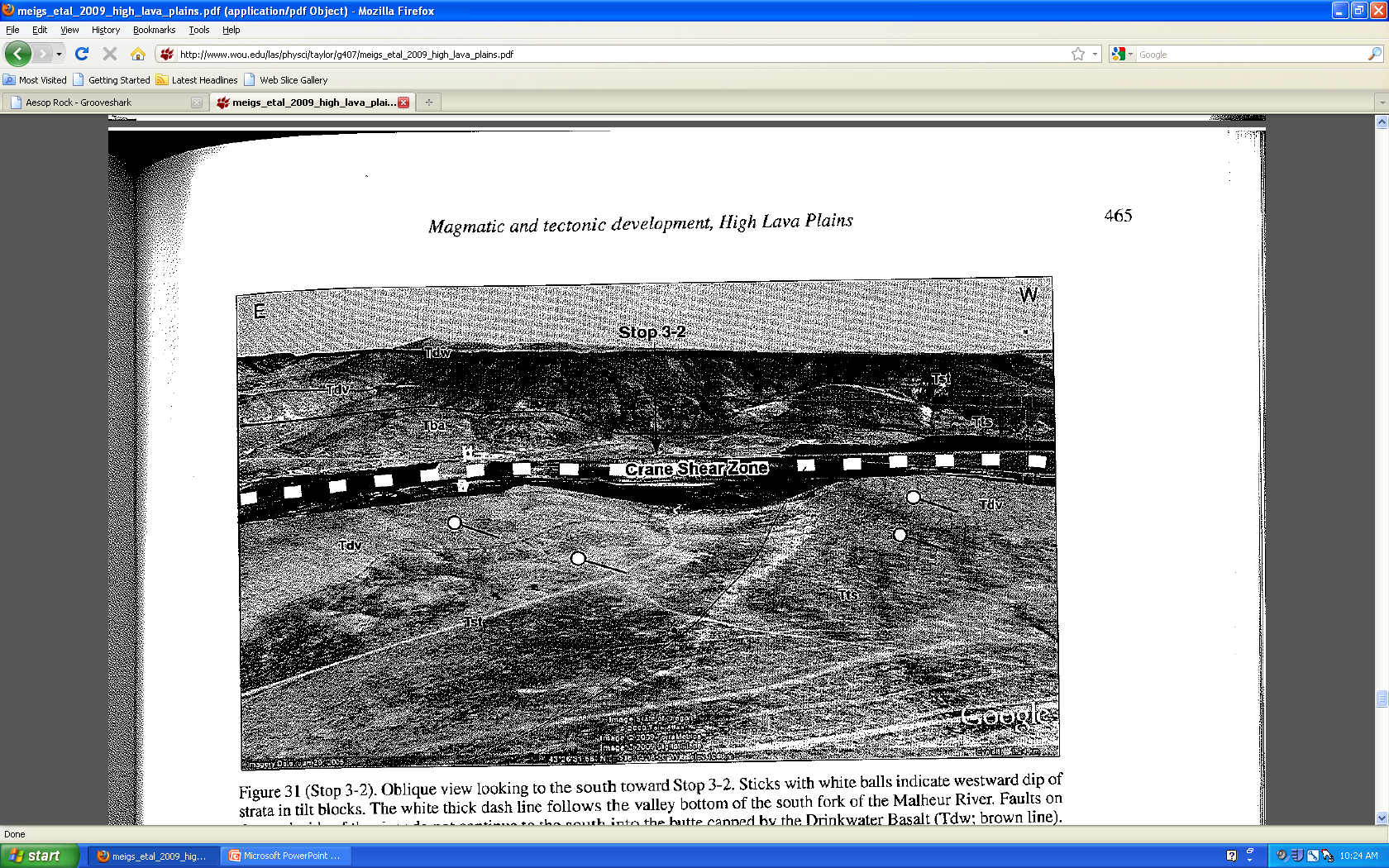 Stop Three: Westward Extension Formation  of Harney Basin
Differing deposition along Crane shear zone
Northern extension persisted after Westward extension slowed or stopped
Vent associated with the Drinkwater Basalt coincides with the Crane Shear Zone suggesting the shear zone localized the vents.
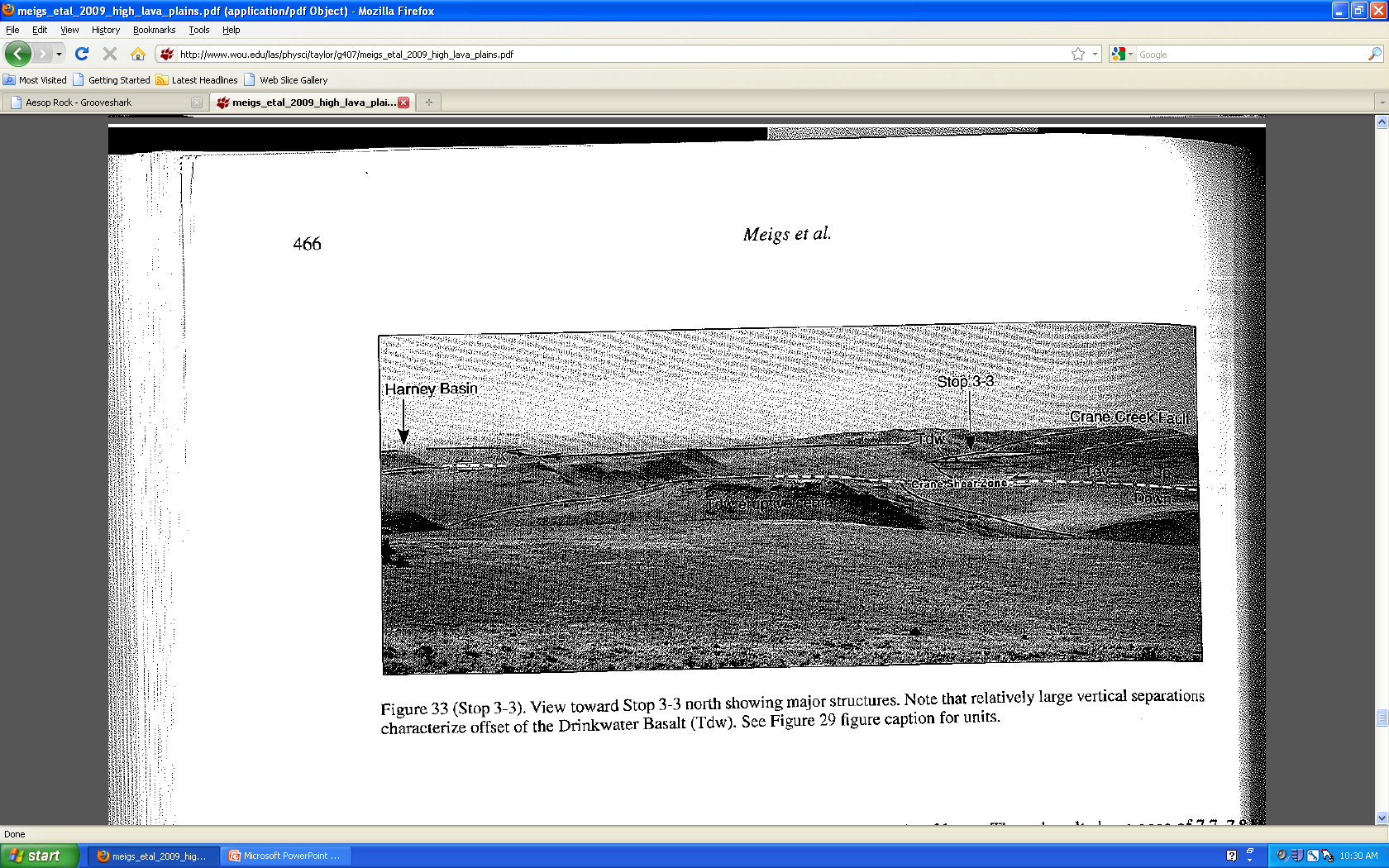 Stop Four: Hampton Butte
Rhyodacite, Dacite dome and flow complex aged between 30.3 and 28.6 Ma
Stratigraphically the same as John Day formation broadening the reach of vents and bridging volcanism noted south of Hampton Butte
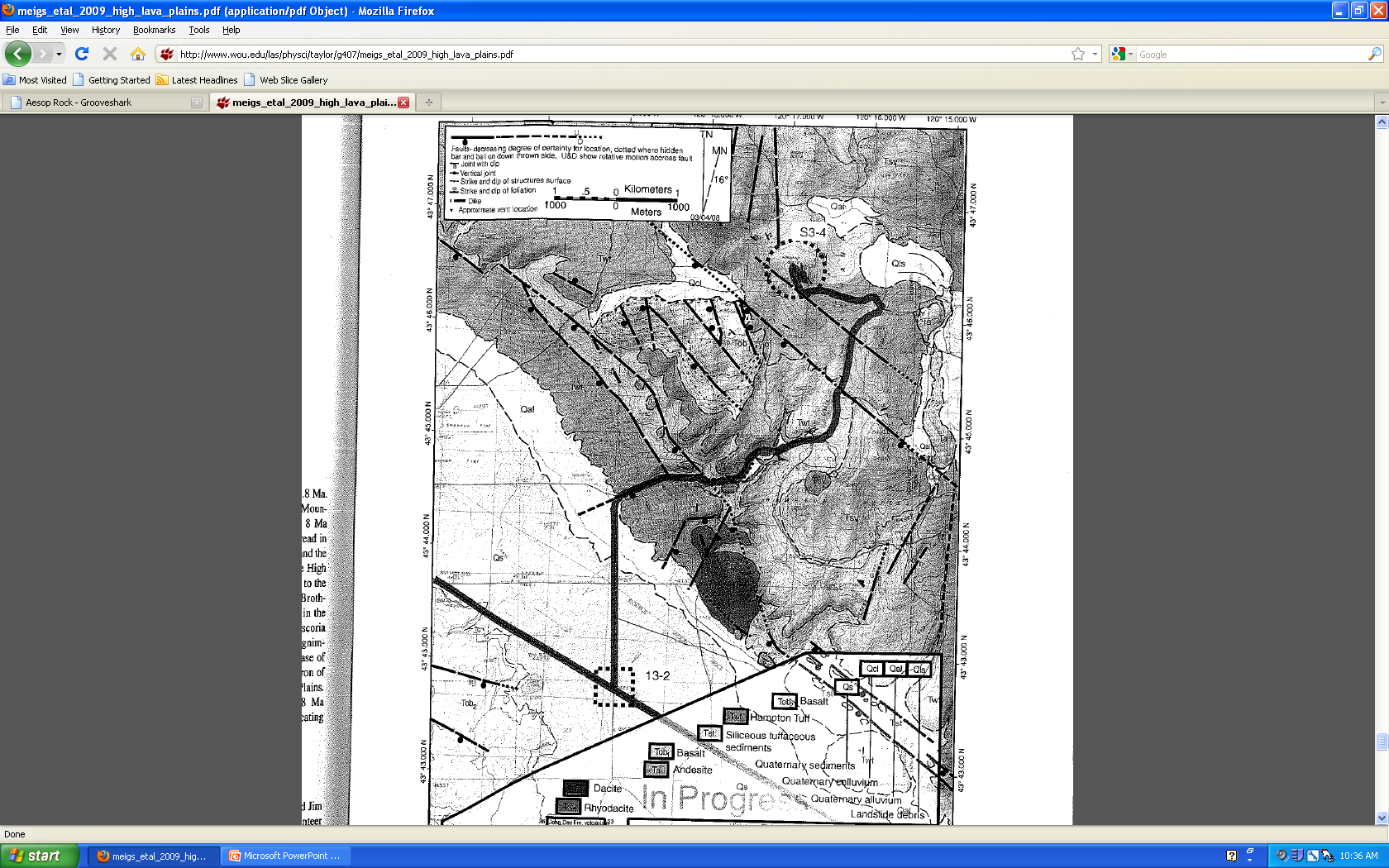